Computational Advertising
and
Comparison between Mapreduce and Bulk Synchronous systems
Computational Advertising

Find the most relevant ads matching a particular context on the Web. The context depends on the type of advertising and could mean the content where the ad is shown, the user who is viewing the ad, or the social network of the user.
Greedy Algorithms
Competitive Algorithms
Picking the Best Advertisement
The Balance Algorithm
Online Algorithms
Offline Algorithms
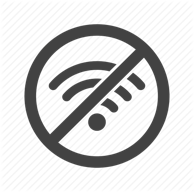 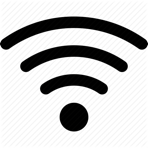 Data needed is provided to algorithm initially

Data access can be of any order, algorithm provides an answer once executed
Data can be obtained when the algorithm runs.
Decision making does not take place until all the information are obtained
Greedy Algorithms
● These algorithms make their decision to an object one step at a time, at each step choosing the locally best option.

● Problem solving heuristic to optimize choice.

● In some cases, greedy algorithms construct the globally best choice by repeatedly choosing the locally best option.
Advantages and Disadvantages
● Pros
○ Simplicity -- greedy algorithms are easier to describe and code than others

○ Efficiency -- greedy algorithms can be implemented more efficiently than others

● Cons
○ Simplicity -- it works to construct local optimal steps and not the global optimal result (short sighted optimization)

○ Efficiency -- when its wrong its severely wrong
Question
Give some advantages of Greedy Algorithms
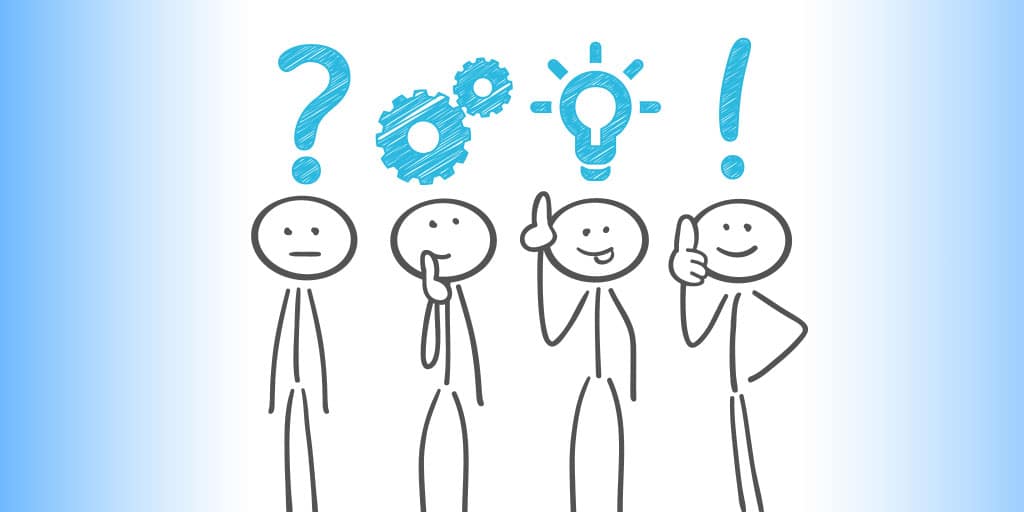 Competitive Algorithms
When comparing online and offline algorithms, we can expect that there will be some constant c less than 1 such that on any input, the result of an on-line algorithm is at least c times the result of the optimal offline algorithm.
Comparing the performance of online algorithm with corresponding offline algorithm for same problem instance.
Competitive ratio =  min over all possible inputs sequences( | M online | / | M opt| )

where | M online |  = cardinality of online algorithm
where | M opt|  = cardinality of optimal offline algorithm
Real time example: Google Adwords
Online Advertising Service where advertisers bid for queries on the search engine.
Search engine selects and displays ads for a small subset of the bidders in a purpose of achieving the goal of maximizing search engine’s revenue 
Advertisers: A and B; A bids on query x and B bids on queries x and y
 Sequence of queries: xxyy
Query assigned to advertiser who has the maximum remaining budget 
Competitive Ratio = ¾
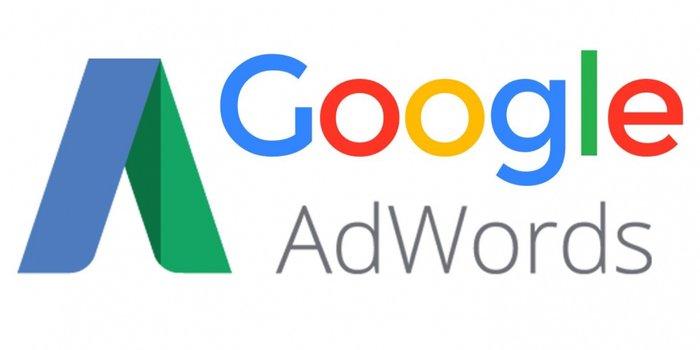 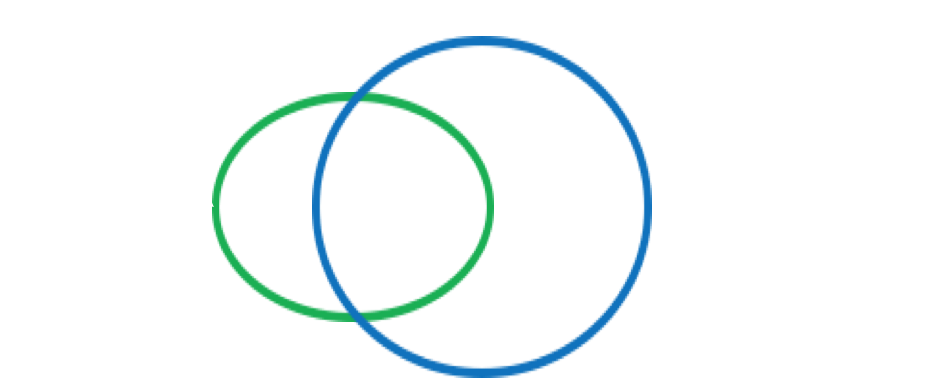 Could you name some examples for competitive algorithms?
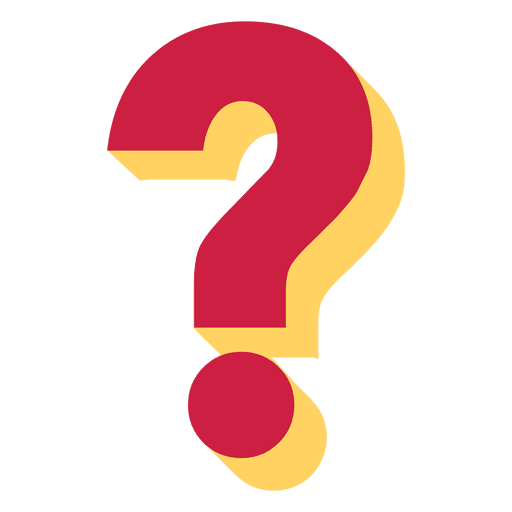 Picking the Best Ad
History 
Advertisers bid on search keywords.
Advertiser pays only when ad is clicked 
Adwords Problem 
Many Advertisers bid on each query
Search engine must pick a subset of advertisers whose ads are shown
Analysing Balance
Example: two advertisers, A1 and A2, each with budget B greater than 1, an even number.
optimal solution exhausts both advertisers’ budgets. I.e, revenue to search engine =2B
Balance must exhaust at least one advertiser’s budget, If not, we can allocate more queries
Question
What does the Search Engine guarantee its advertisers ?
Balance Algorithm
This is a simple improvement to greedy algorithm
•Improved competitive ratio than greedy algorithm
•The competitive ratio is 75% for the case of two advertisers
•The competitive ratio is about 63% for a greater number of advertisers
•For each query, the advertiser with the largest remaining  budget will be picked
•Break the ties arbitrarily
Balance Algorithm Example
•Example: Consider two advertisers A1 and A2, each bidding on query q.
•A1: bid = 1, balance = 110.
•A2: bid = 10, balance = 100.
•First 10 occurrences of query q, all go to A1, and A1 then gets 10 q’s for every one that A2 gets.
•What if there are only 10 occurrences of q?
•Optimal yields $100 whereas Balance yields only $10.
Question:
Which is best algorithm : Greedy Algorithm or Balanced Algorithm.
Comparison of MapReduce with Bulk-Synchronous Systems


Review of Bulk-Synchronous
Communication Costs
Problem of Semijoin
What is a Graph?
Graph is a non linear data structure
Collection of vertices and edges

Examples of Graphs
Hyperlink structure of the Web
Physical structure of computers on the Internet
Interstate highway system
Social networks
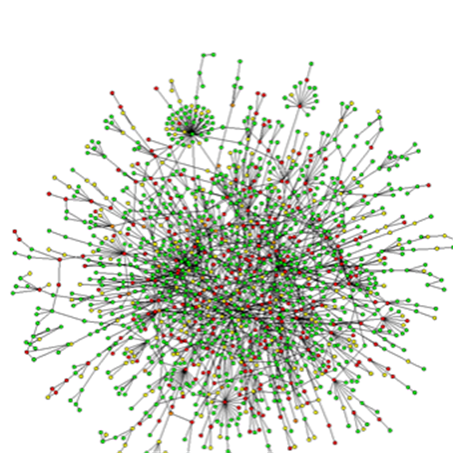 The Graph Model
Views all computation as a recursion on some graph.
Graph nodes send messages to one another.
Messages bunched into supersteps, where each graph node processes all data received.
Sending individual messages would result in far too much overhead.

Due to the size of graph data, graphs often require usage of parallel processing for efficient computation
Bulk Synchronous Parallel Solution to Graph Model
Create a graph node for every tuple in R and S
Create a graph node for every B-value.
Tuples from S send a message to its corresponding
B-value
Similarly, Tuples from R send a message to its
corresponding b in  B-value.
Now, the node for 'b' sends message to R, if it has
received at least a single request from S
Atlast, the traditional map-reduce operation is 
performed without considering the non-dangling 
tuples in S
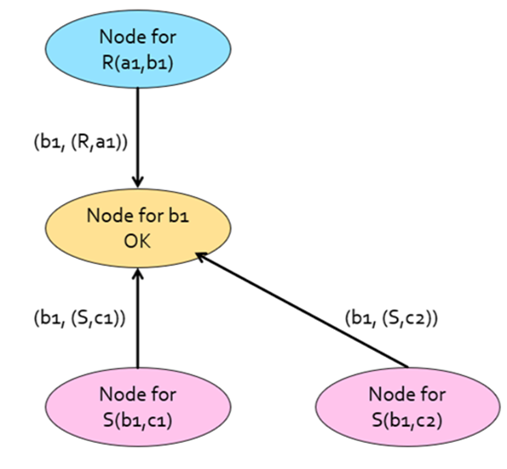 Applications of Bulk-Synchronous
Some examples of Bulk-Synchronous Systems are:
Pregel - Google
Giraph - opensource Pregel build on Hadoop
GraphX - for sparks
GraphLab - is built to handle higher degree nodes
QUESTION??
Name one application of Bulk Synchronous technique.
SemiJoin
What is Semijoin?
When a dataset R is large then many records in R may not be actually referenced by any records in a said table L. Therefore semi-join can be used to avoid sending the records in R  that will not join with L. 
Although semi-join avoids sending the records in R that will not join with L, it does this at the cost of an extra scan of said table L.
Problem with Semijoin
Consider a example of Join of T(P,Q) and S(Q,R), where : 
A is really large field - a video ; Q is the video ID ; S(Q,R)is small number of streaming requests, where R is the destination.
In semjoin - Find all values of Q in S and filter those (p,q) in T that are dangling -- will not join anything in S
Then Map need not move dangling tuples to any reducer. 
The problem with semijoin is that it also requires that very T-tuple be sent to its mapper to some reducer.
QUESTION??
Mention one problem of Semijoin?